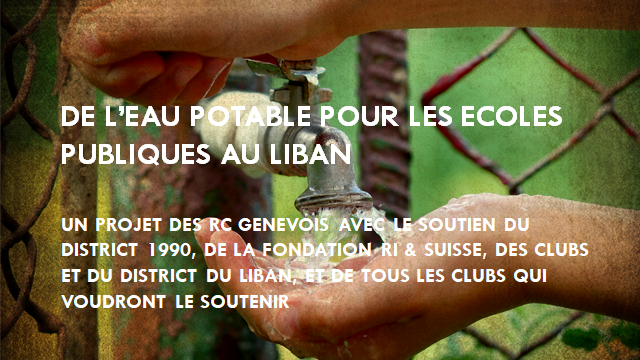 L’action du District 1990en 2018-2019
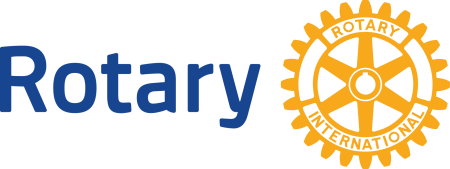 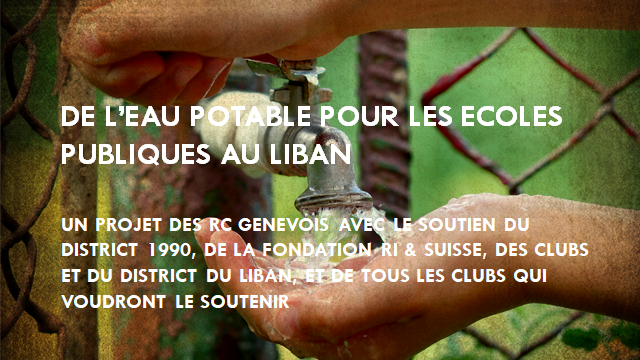 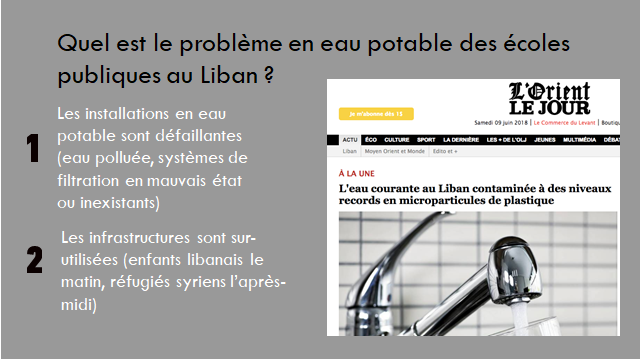 L’action du District 1990en 2018-2019
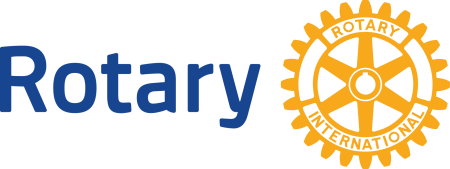 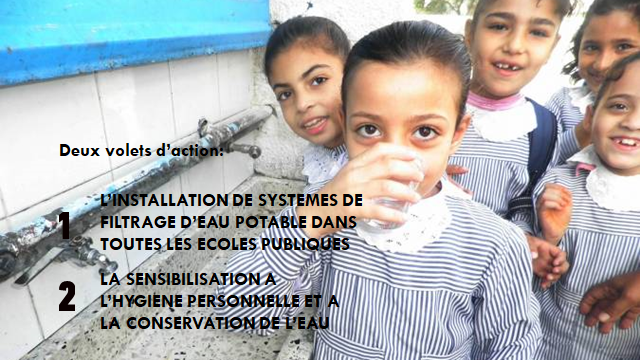 L’action du District 1990en 2018-2019
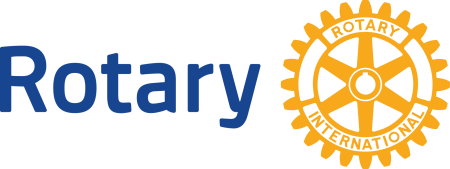 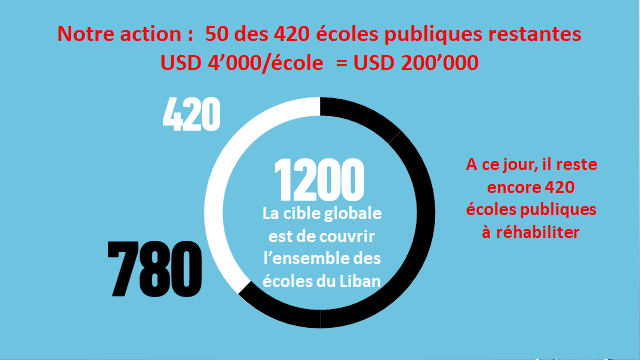 L’action du District 1990en 2018-2019
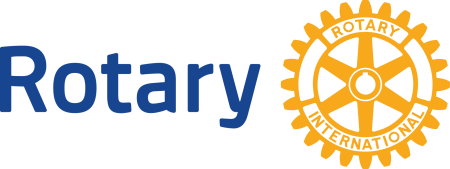 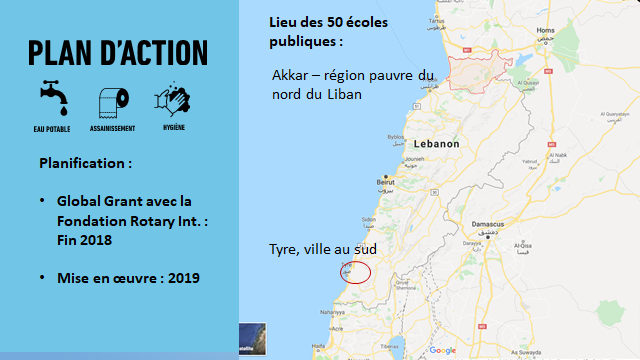 L’action du District 1990en 2018-2019
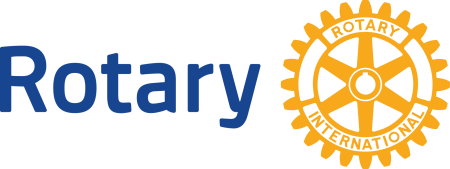 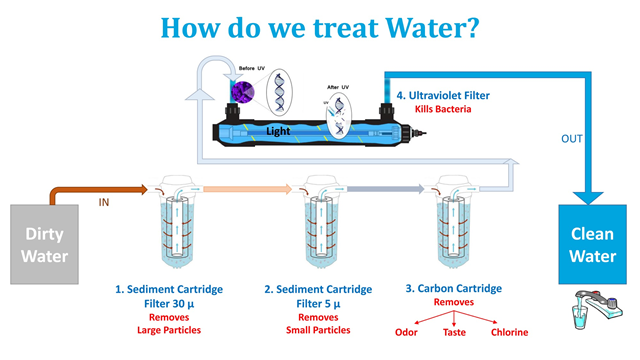 L’action du District 1990en 2018-2019
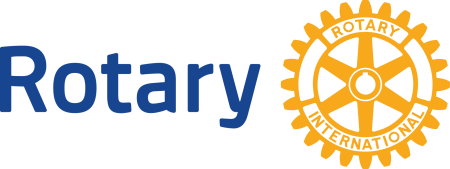 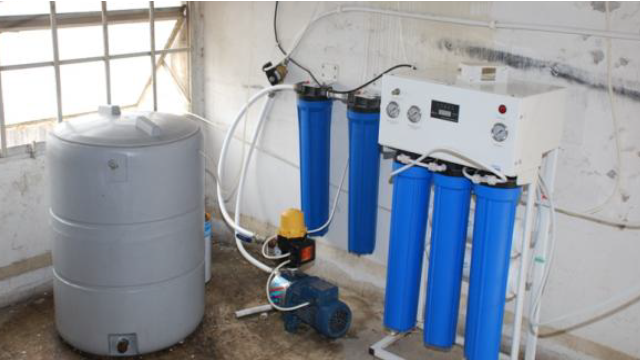 L’action du District 1990en 2018-2019
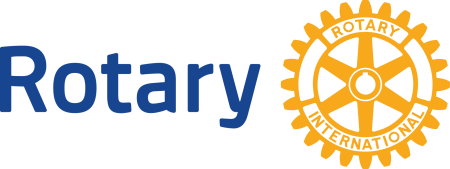 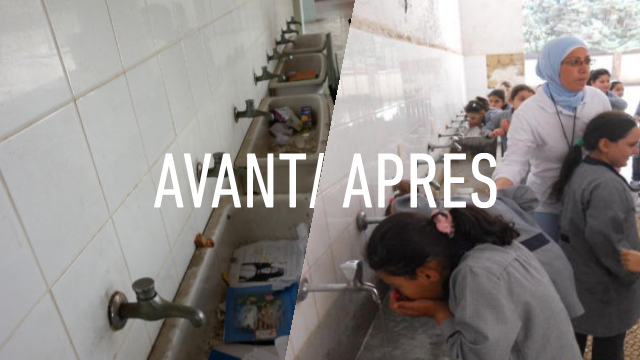 L’action du District 1990en 2018-2019
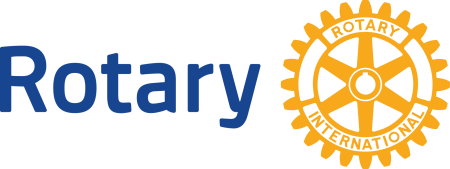 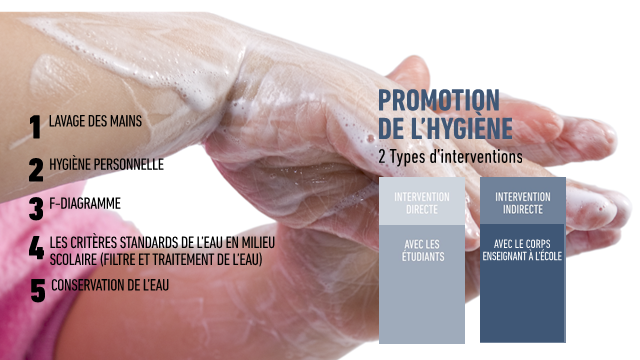 L’action du District 1990en 2018-2019
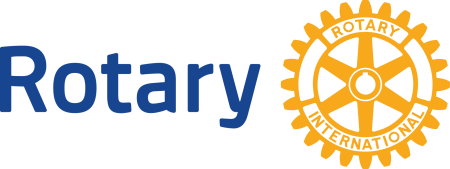 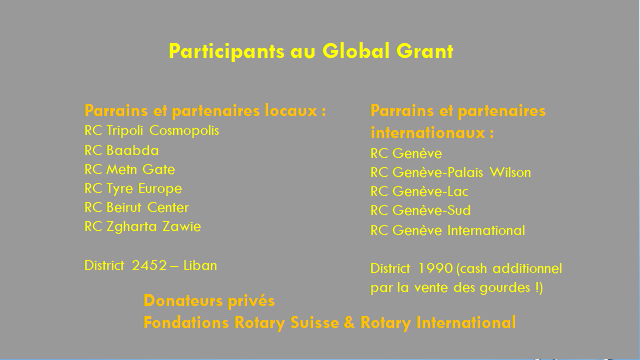 L’action du District 1990en 2018-2019
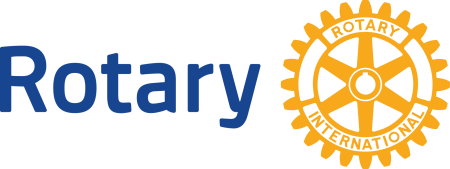 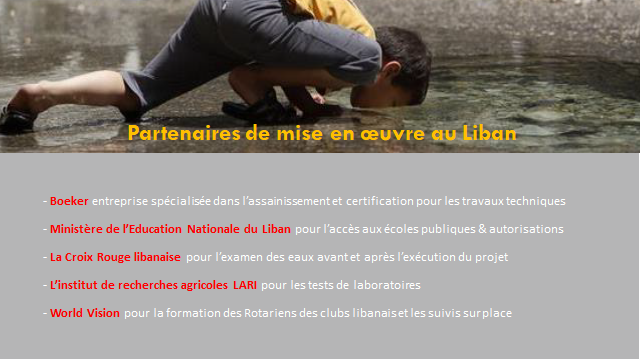 L’action du District 1990en 2018-2019
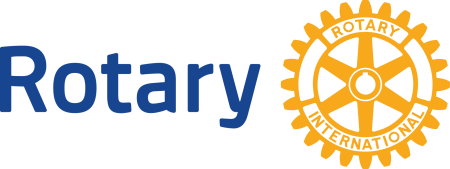 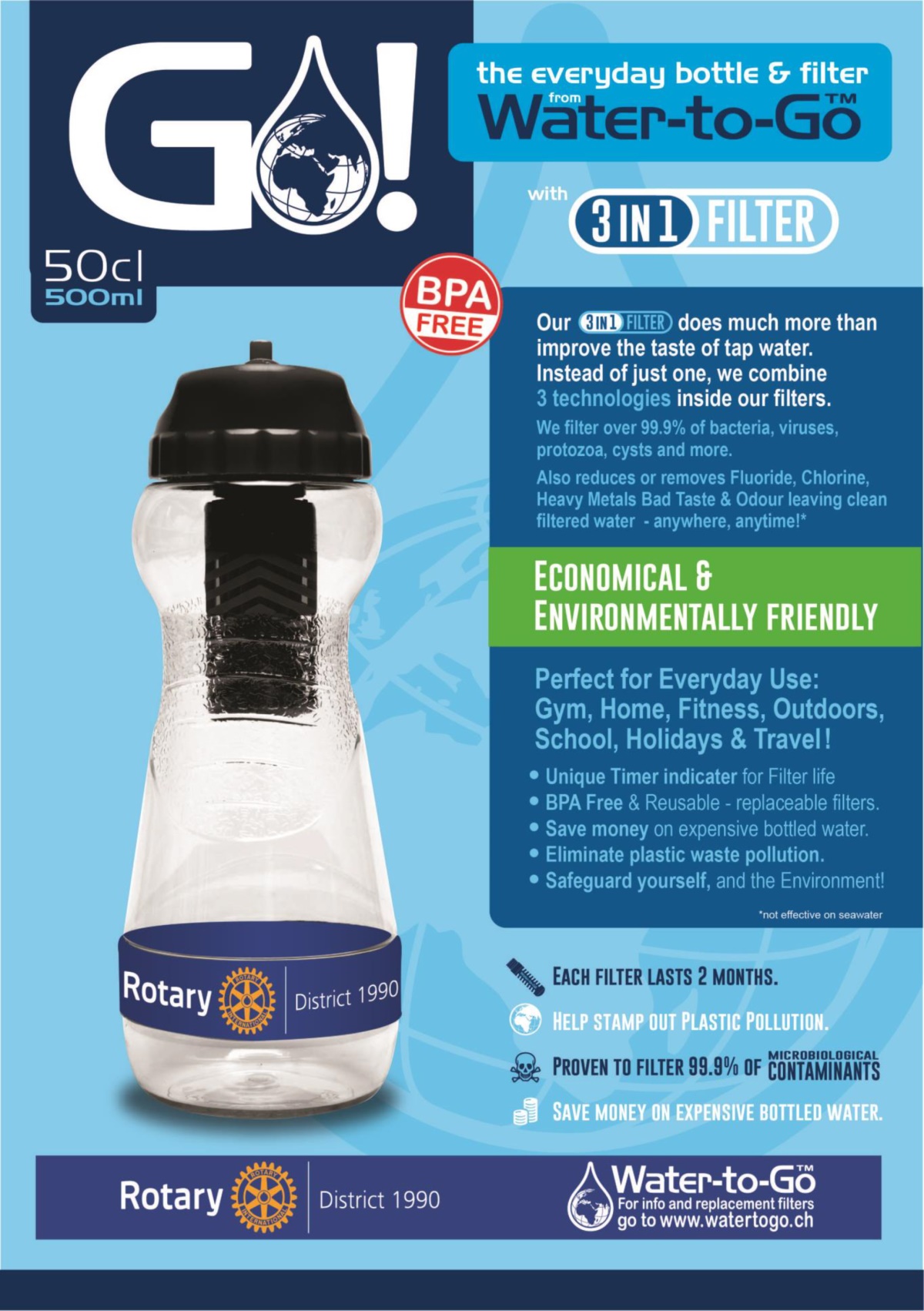 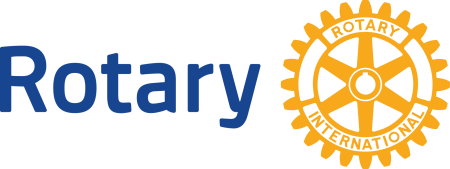